John Christian	
President, Logistics, Processing and Disposal
Company Overview
Safety Is Our Core Value
EnergySolutions instills in its employees a world-class safety culture
EnergySolutions provides resources necessary to operate safely at all of our facilities and protect the general public in the packaging, transportation, and disposal of radioactive and hazardous materials
EnergySolutions protects and preserves the environment by adhering to the highest standards of compliance and safety
Safety Topic

“Fire Protection”
Fire Protection
CFR 1910.157 If portable fire extinguishers are provided for employee use, the employer must mount, locate and identify them so that workers can access them without subjecting themselves to possible injury.
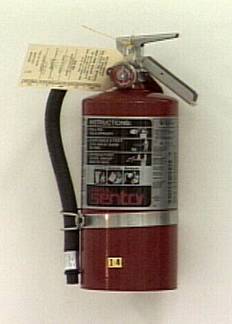 Fire Protection
Must maintain in a fully charged and operable condition
Must keep in their designated places at all times except during use
Must conduct an annual maintenance check
Must record the annual maintenance date and retain this record for one year 
Portable fire extinguishers are for the protection of our people not equipment
At a Glance
Headquartered in Salt Lake City, Utah 
Owned  by Energy Capital Partners (ECP), a New Jersey based private equity firm
Operations across the United States, Canada,            United Kingdom, Japan, and China
Owner of the world’s largest privately owned Class A low-level radioactive waste disposal facility (Clive, Utah)
Primary customers include: nuclear utilities, medical and research facilities, US DOE, US DOD
Global workforce of more than 2,000 employees
Facilities and Site Services
Casks with a Dedicated Transportation Fleet
Specialized Nuclear Services (fuel pools, tanks, etc.)
Spent Fuel Management
Decontamination & Decommissioning
Onsite Liquid Waste Processing (more than 175 patents)
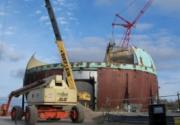 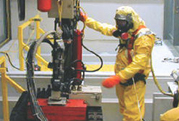 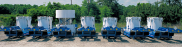 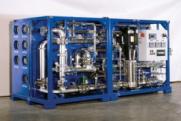 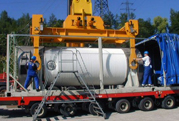 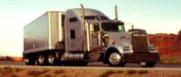 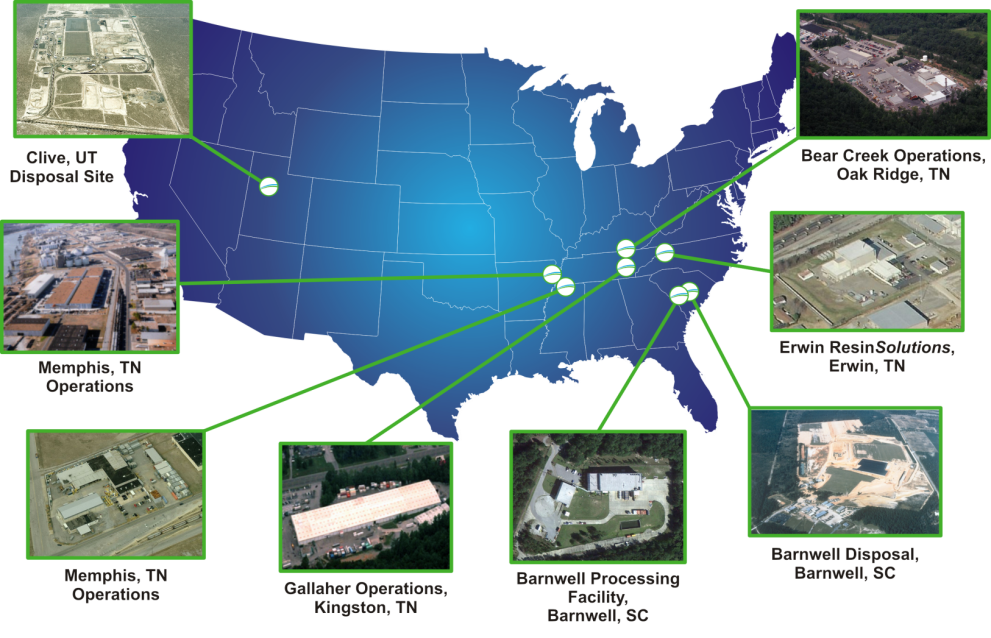 What We Do
Logistics
Encompasses all aspects of complex planning and transportation
Dedicated fleet of tractors, trailers, railcars and containers
Processing
Owns/operates multiple processing facilities in the United States and Canada
The most diverse capabilities in the U.S. for handling, treating and processing radioactive materials
Disposal
Owns the largest commercial radioactive disposal facility for Class-A low-level radioactive waste (LLRW) in the U.S.
Operates the LLRW disposal facility in Barnwell, South Carolina pursuant to a long-term lease with the state.  The facility receives Class A, B and C LLRW from the Atlantic Compact (South Carolina, New Jersey and Connecticut).
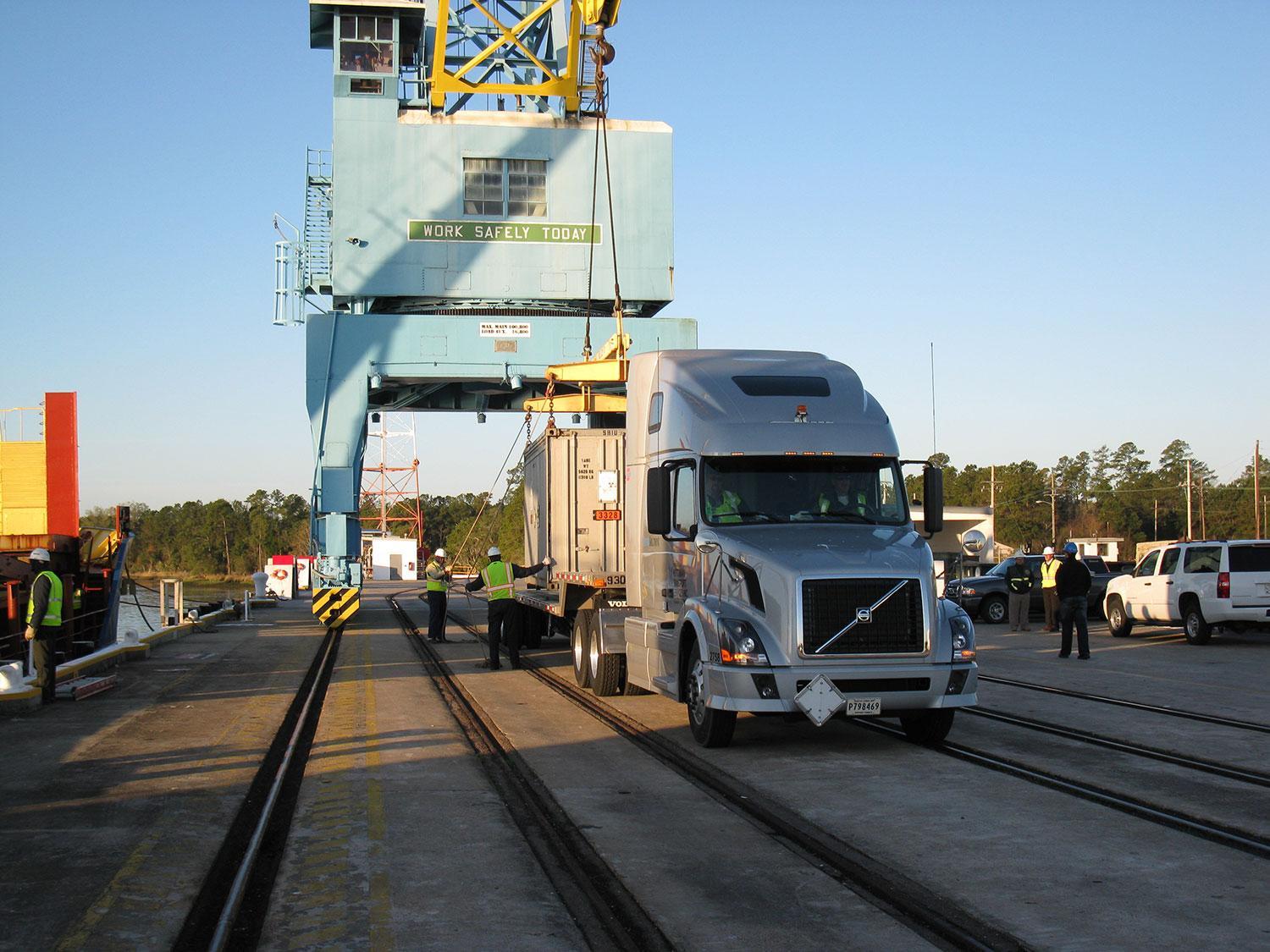 Logistics
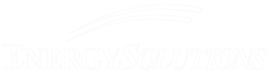 Logistics
Handles all aspects of shipment, including obtaining required local and federal licenses and permits, loading and bracing shipments, conducting vehicle radiation surveys
Transports 300 radioactive shipments per month over the road
Largest fleet of shipping casks available to the nuclear industry 
322 railcars include flatcars, gondolas, containers, and intermodals
Logistics - Shipping Casks
86 Casks in fleet.
Easy to use/proven experience.
EnergySolutions owns 90% of casks currently in use.
Logged more than 70 million safe driving miles without a loss or spill of radioactive materials.
2 new 8-120A & 2 new 14-215 casks in 2013.
4 new 8-120B casks added in 2014 (total of 8).
1 new 3-60B being added in 2015.
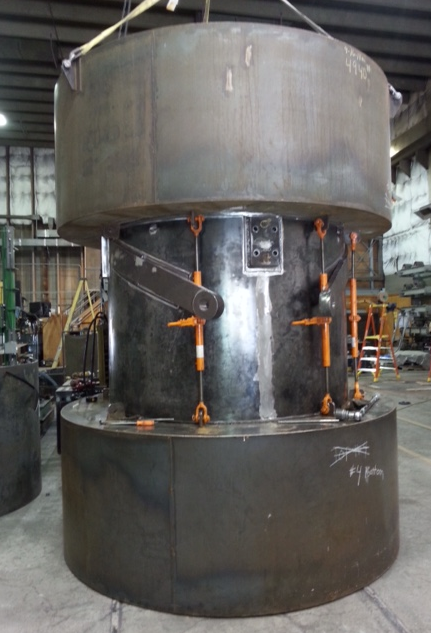 New 8-120B during FabricationNow in Service
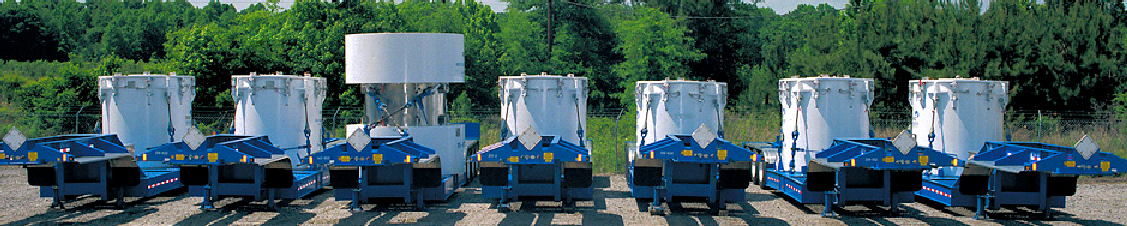 11
Large ComponentHighway, Rail & Barge Transportation
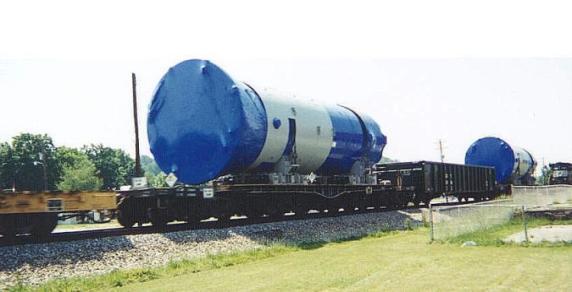 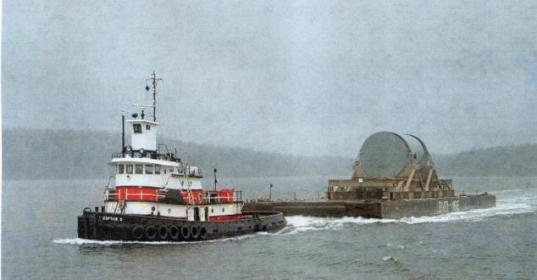 Multi-mode large component transportation capabilities
Moved over 120 used radioactive components, reactor vessels, steam generators, reactor heads, pressurizers, rotors, feedwater heaters, heat exchangers
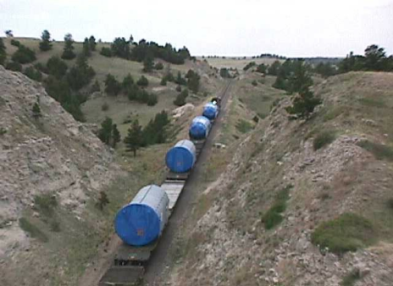 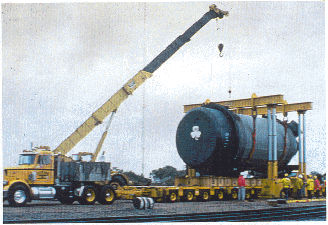 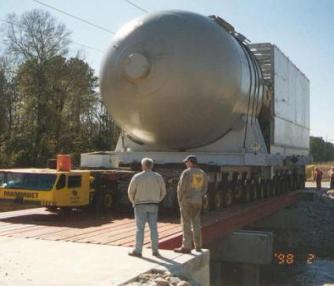 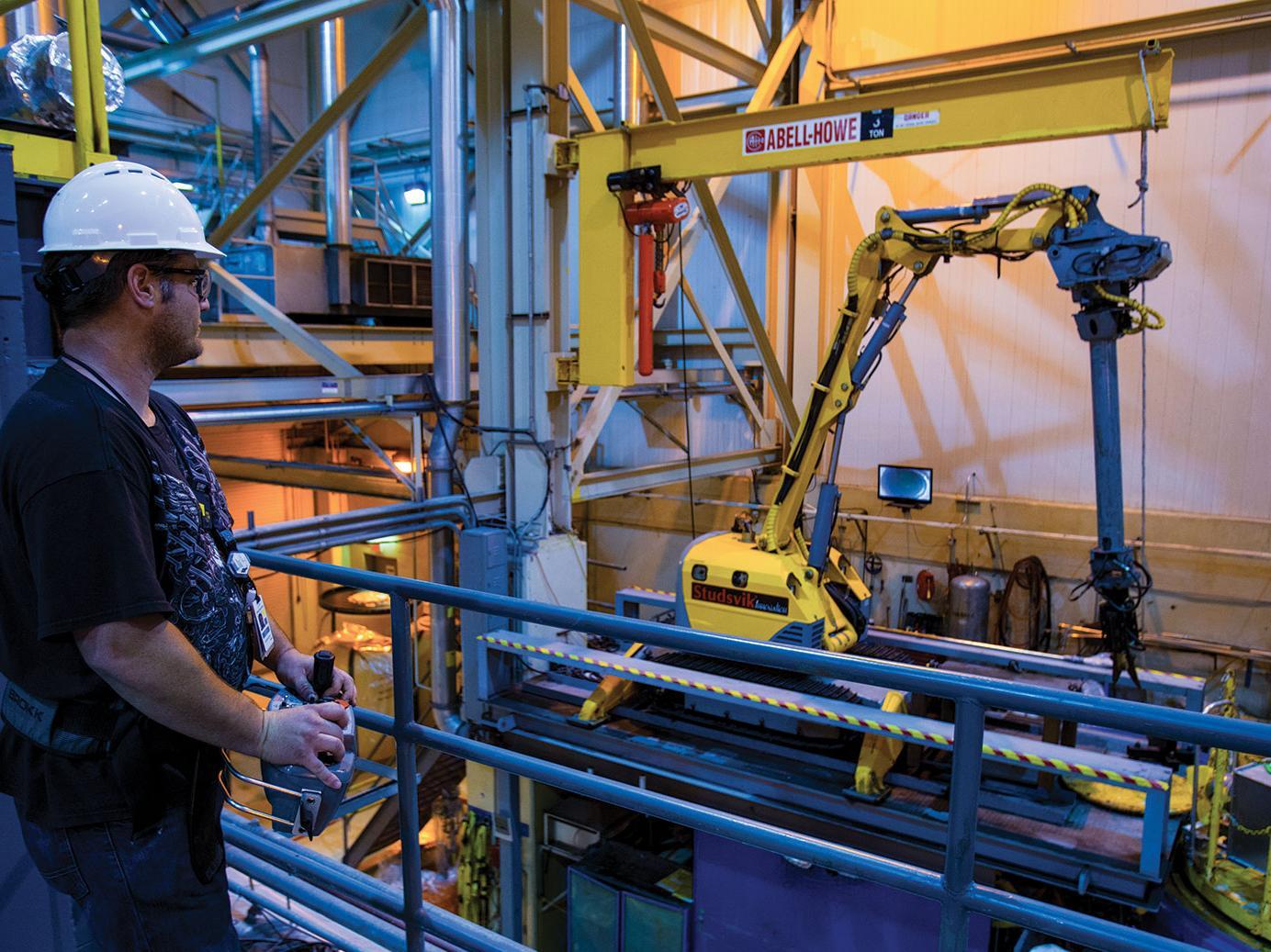 Processing
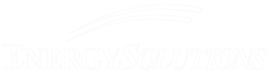 Radioactive & Hazardous Materials Management
Providing specialized services to a wide customer base that includes government agencies, commercial customers, and major engineering and construction companies
Decontamination
Volume reduction
Metal melt for beneficial reuse
High-activity filter processing
Vitrification
Automated sampling systems
Solidification
Thermal treatment
Encapsulation
Spent ion-exchange processing
Liquid waste processing
Remote handling systems
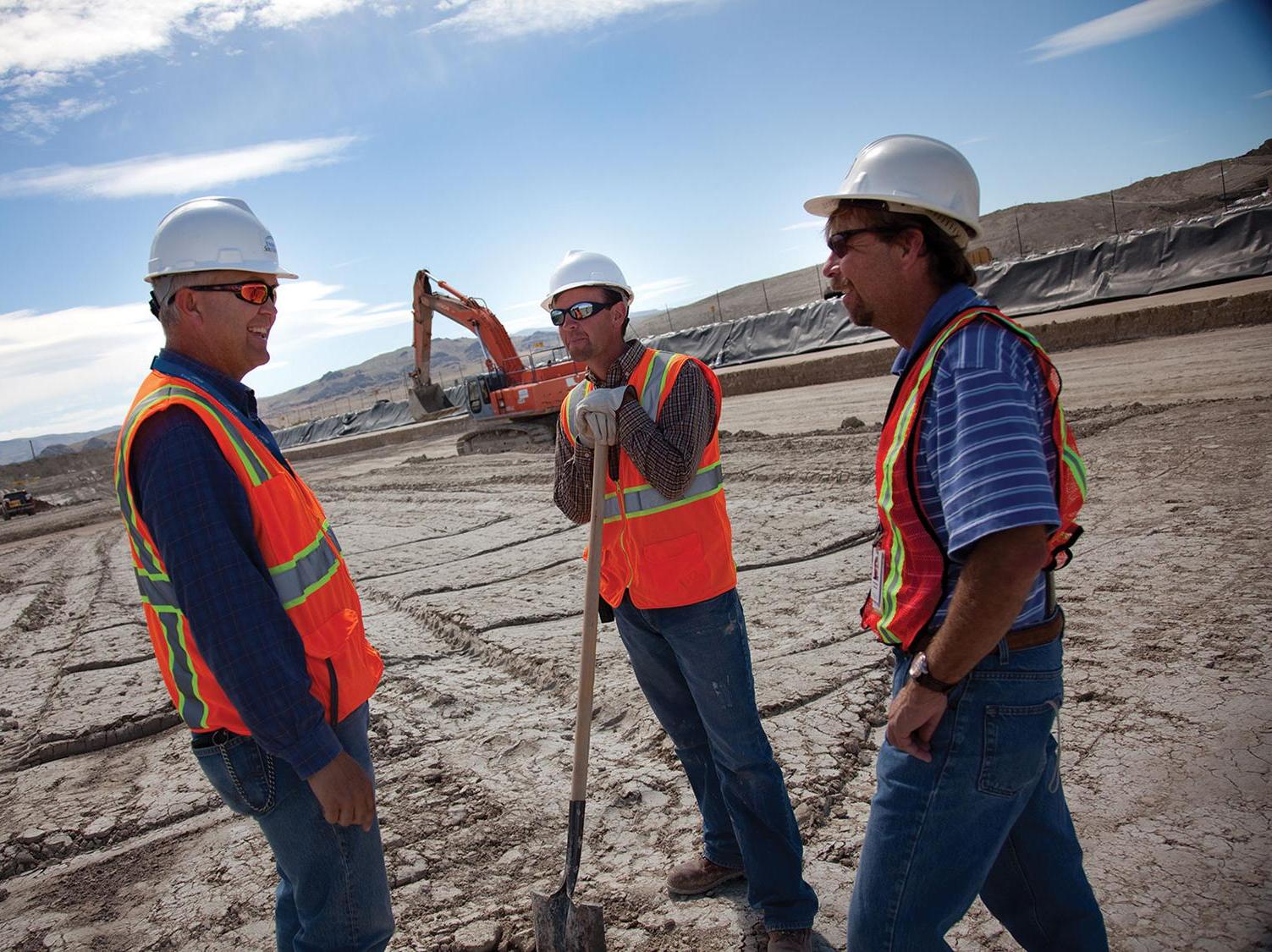 Disposal
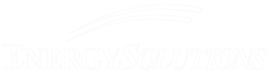 Disposal Capabilities
Owns and operates Clive LLRW Disposal Facility in Utah’s West Desert that disposes of only Class A waste
Operates for the State of South Carolina the Barnwell LLRW Disposal Facility that disposes of Class A, B & C waste only from the Atlantic Compact
Material disposed:
Bulk  waste disposal
Containerized Waste Facility
Large components
Mixed waste treatment
PCBs
Clive Disposal Volumes
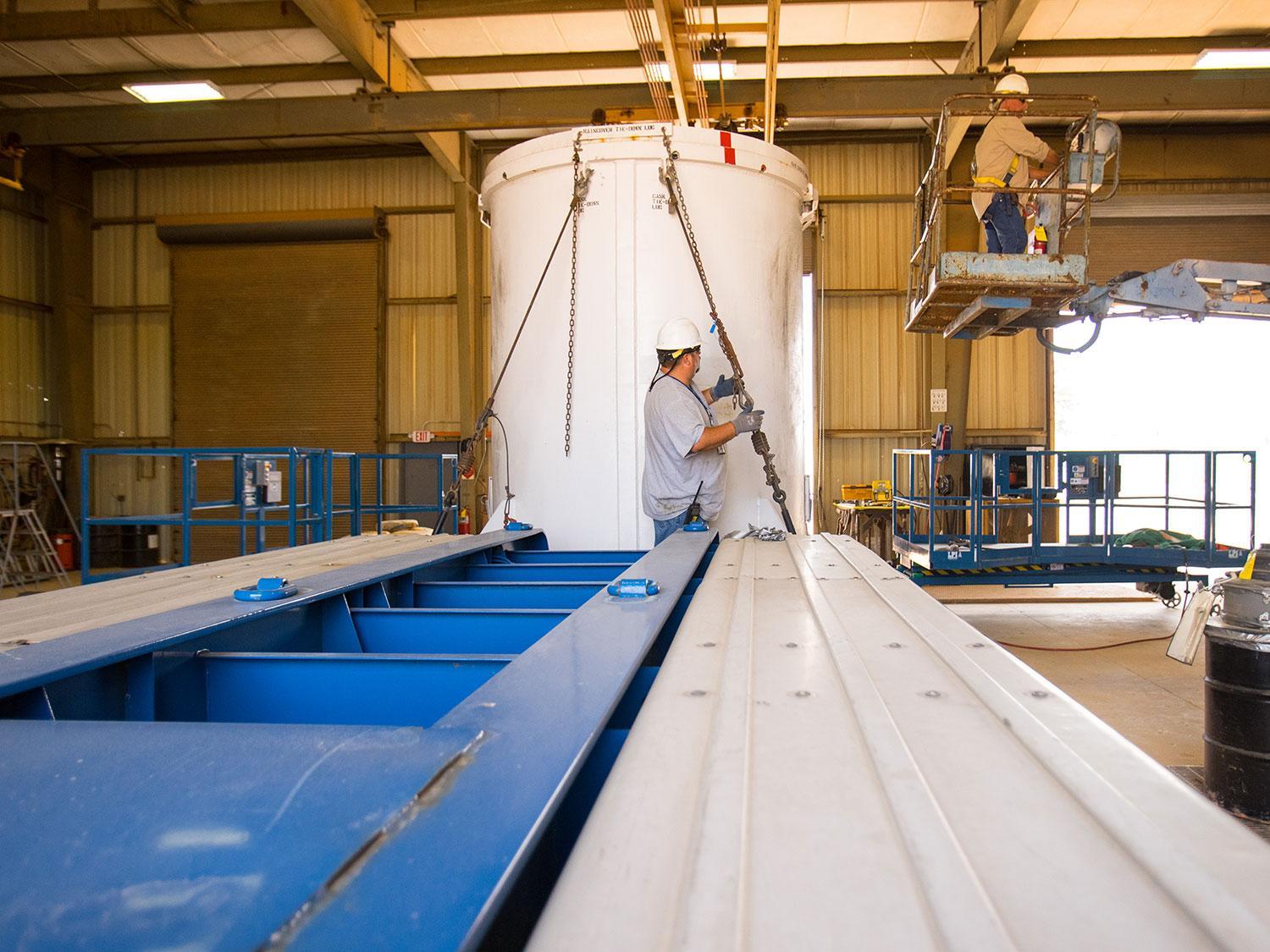 Government
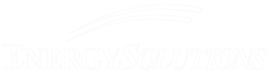 Government Services
Customized services and solutions for U.S. DOE and Federal projects
Facility operations
Materials management
Recycling and equipment disposition
Professional engineering services
Radioactive materials preparation, profiling, processing, treatment and disposal
Transportation and logistics
Emergency response
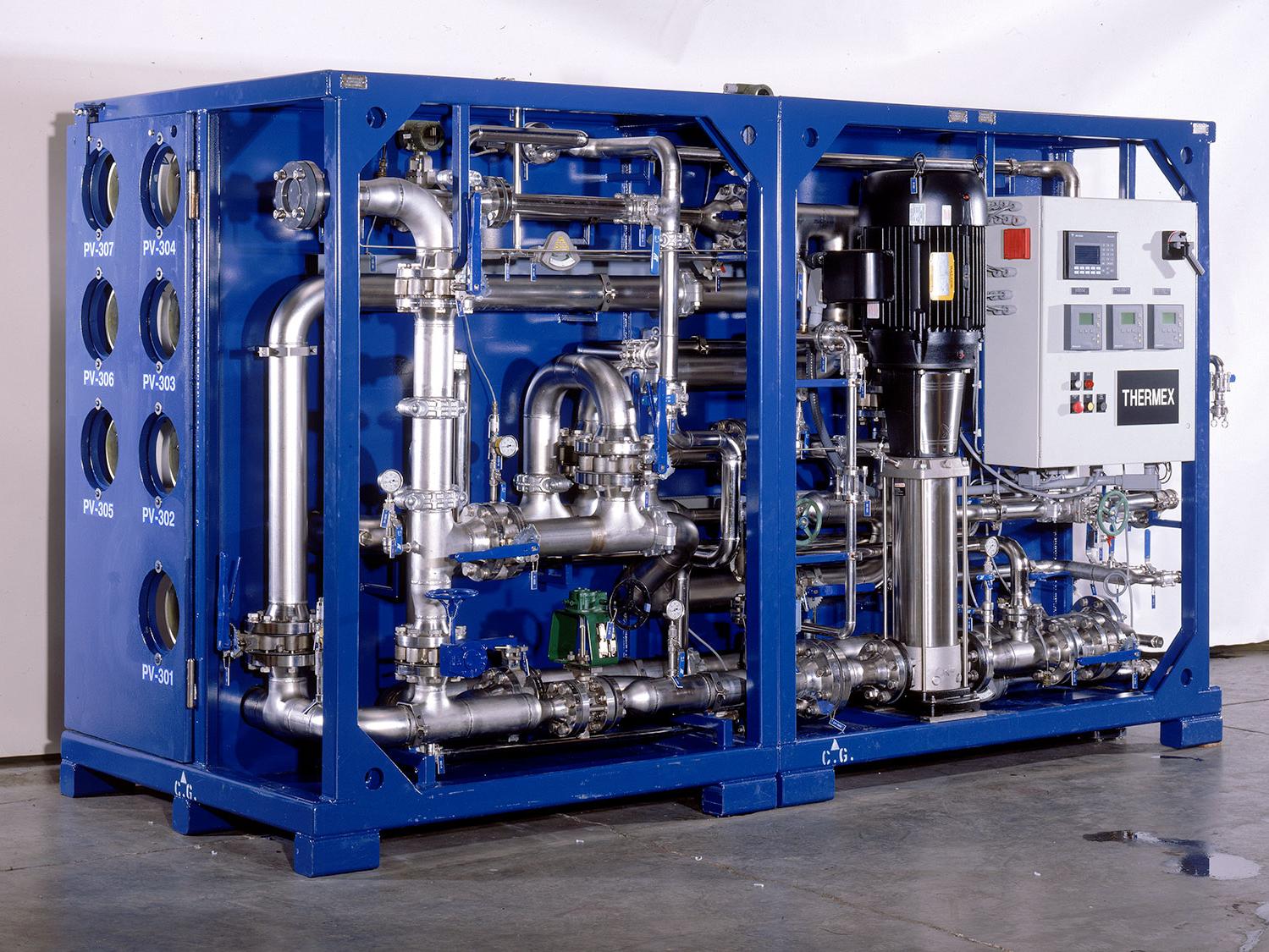 Products &Technology
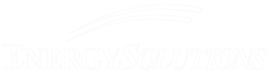 A Glance at P&T Services
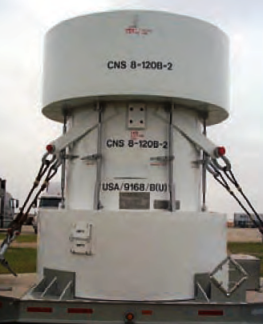 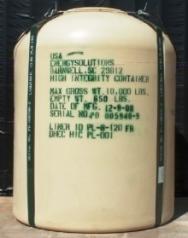 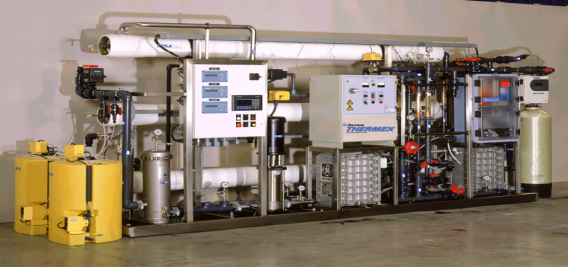 Casks and Containers
Casks and Containers
Casks and Containers
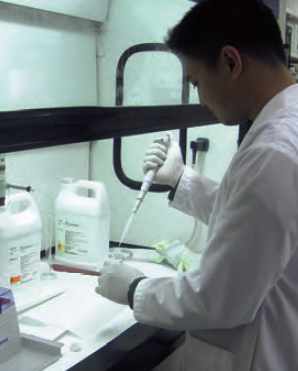 Liquid Processing Equipment
Analytical Services